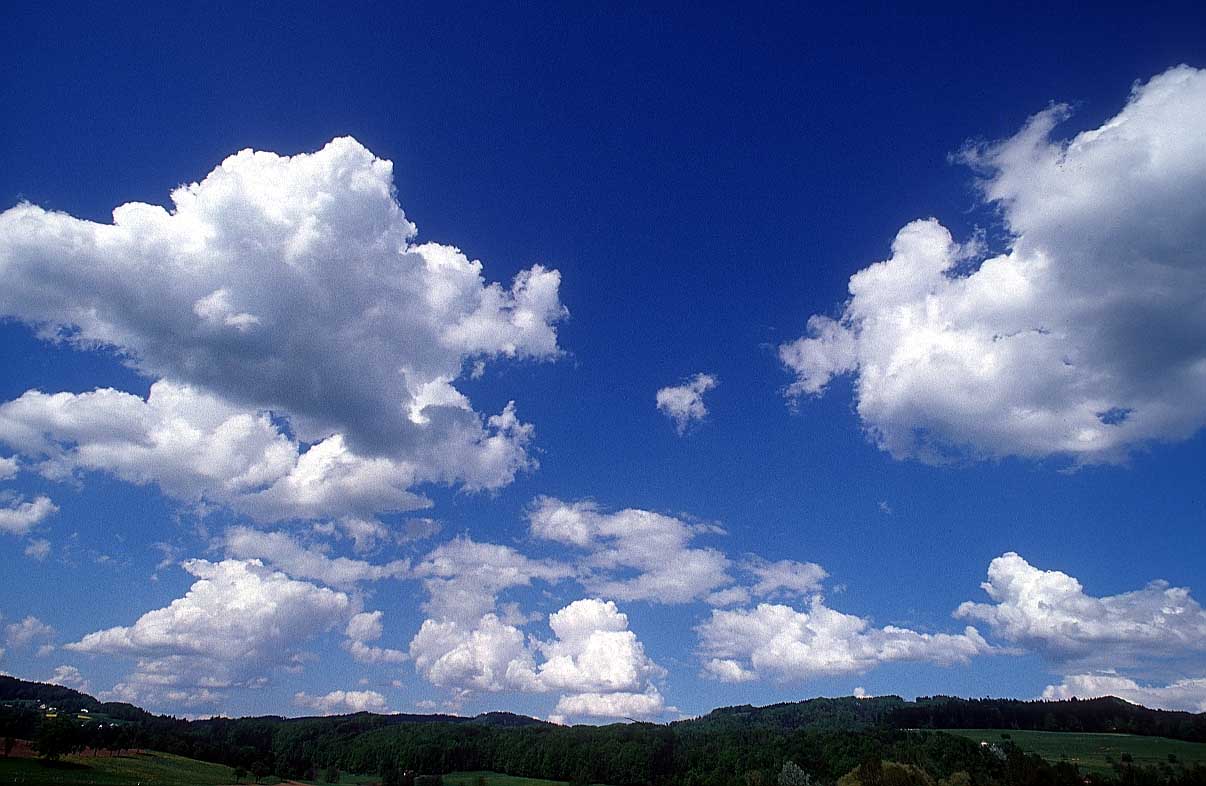 William Wordsworth
 Poems
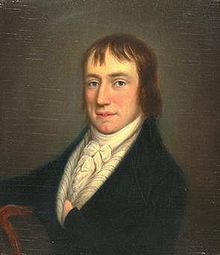 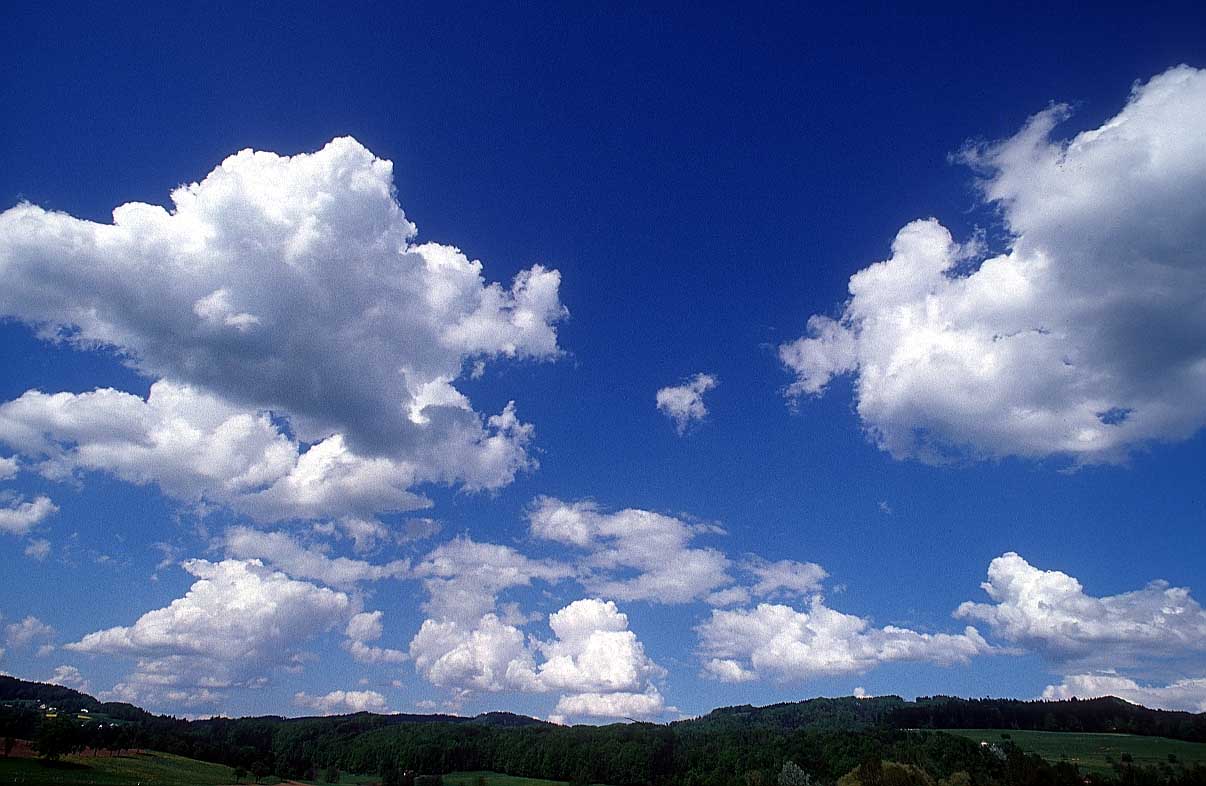 I wandered lonely as a cloud
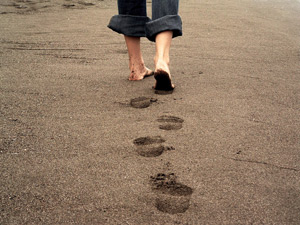 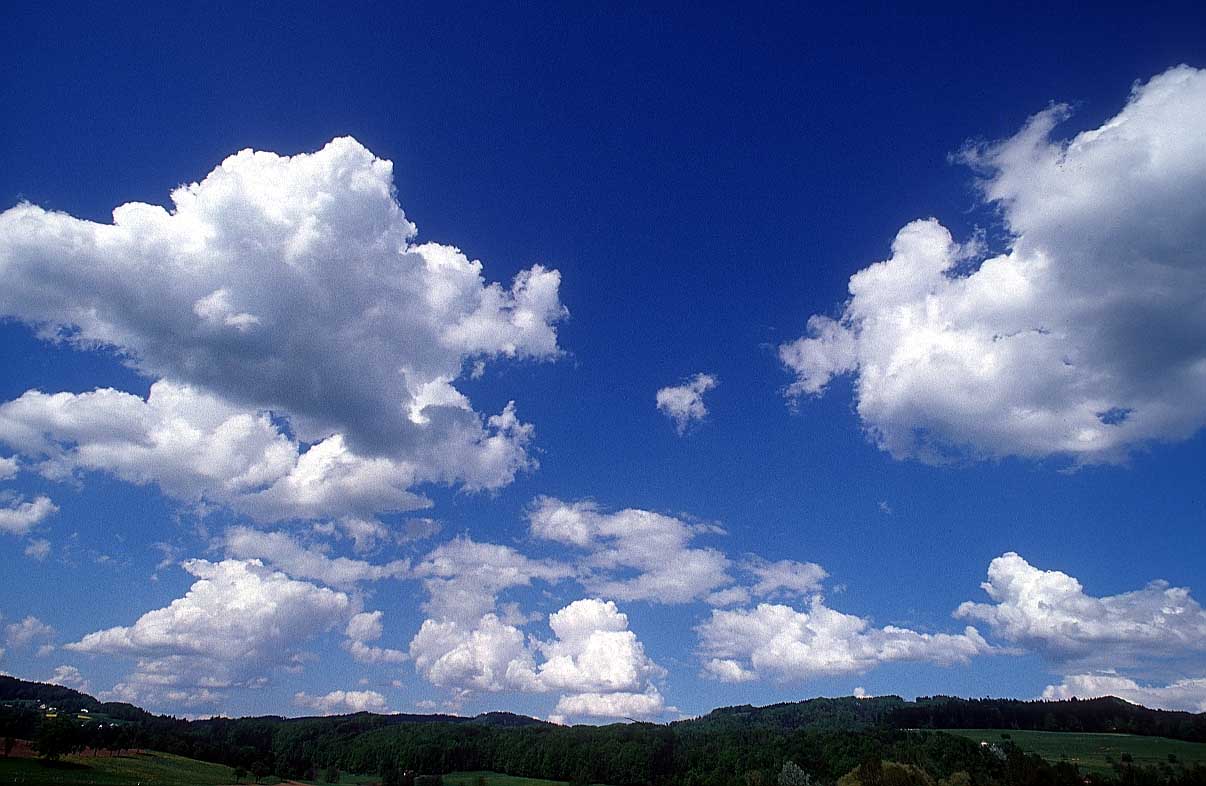 That floats on high o'er vales and hills,
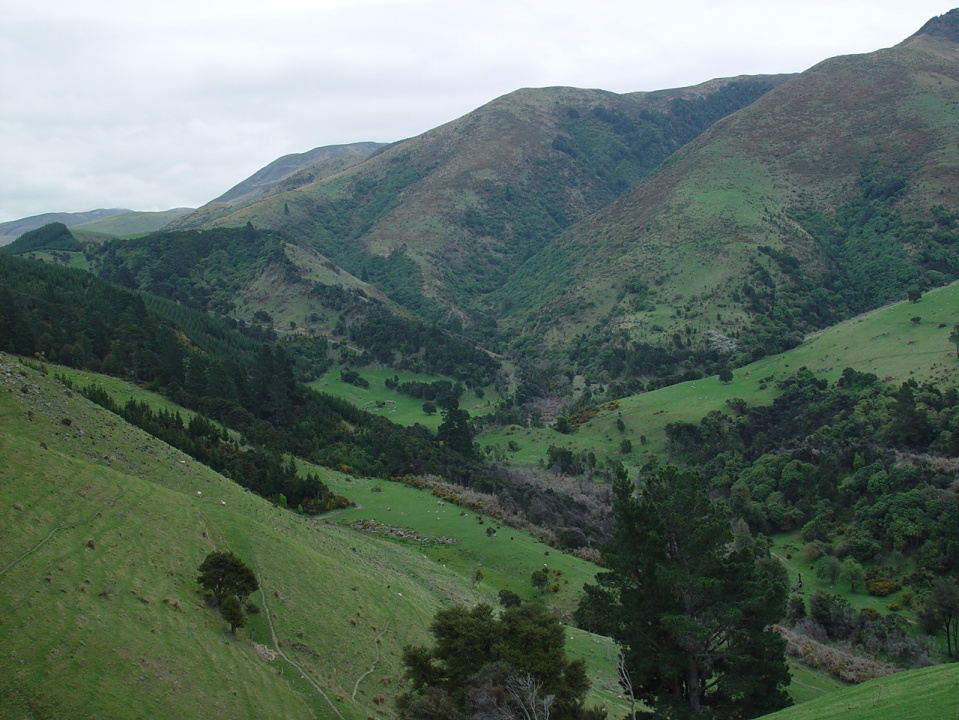 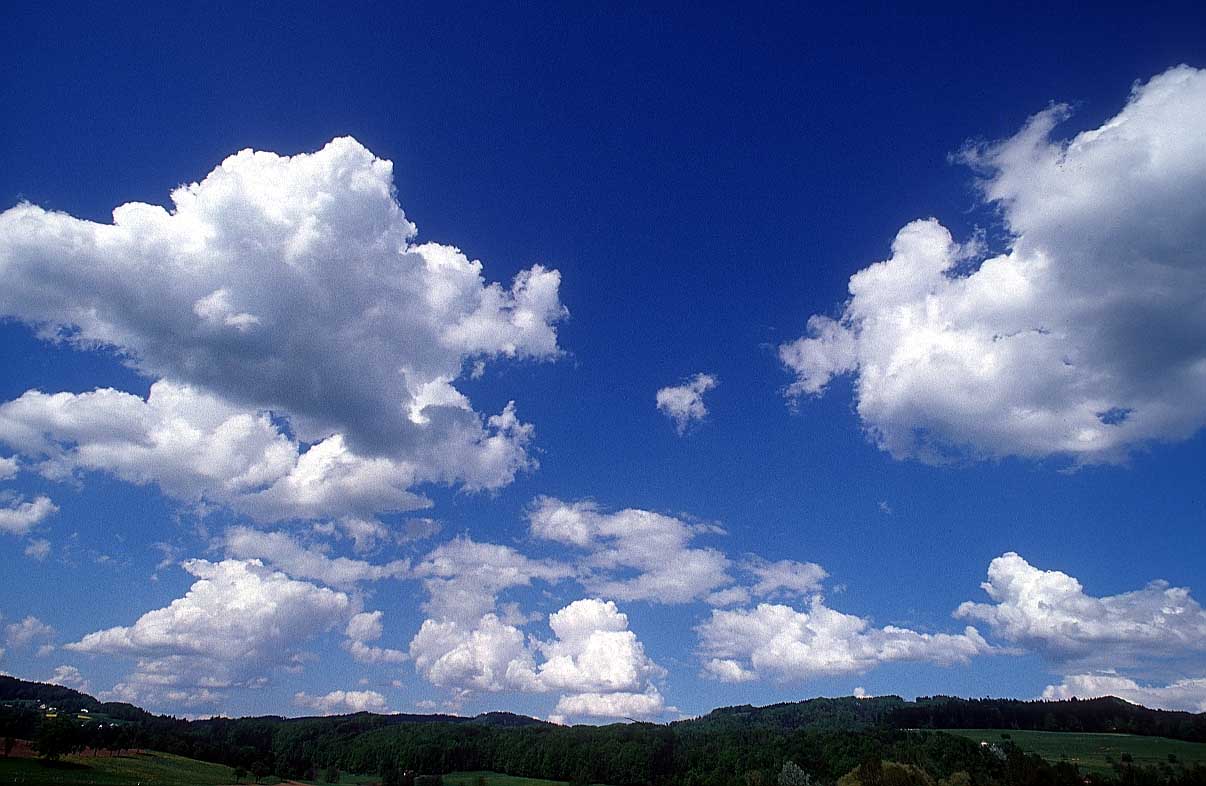 When all at once I saw a crowd,
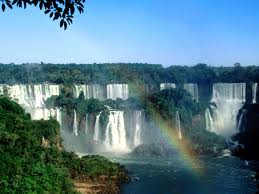 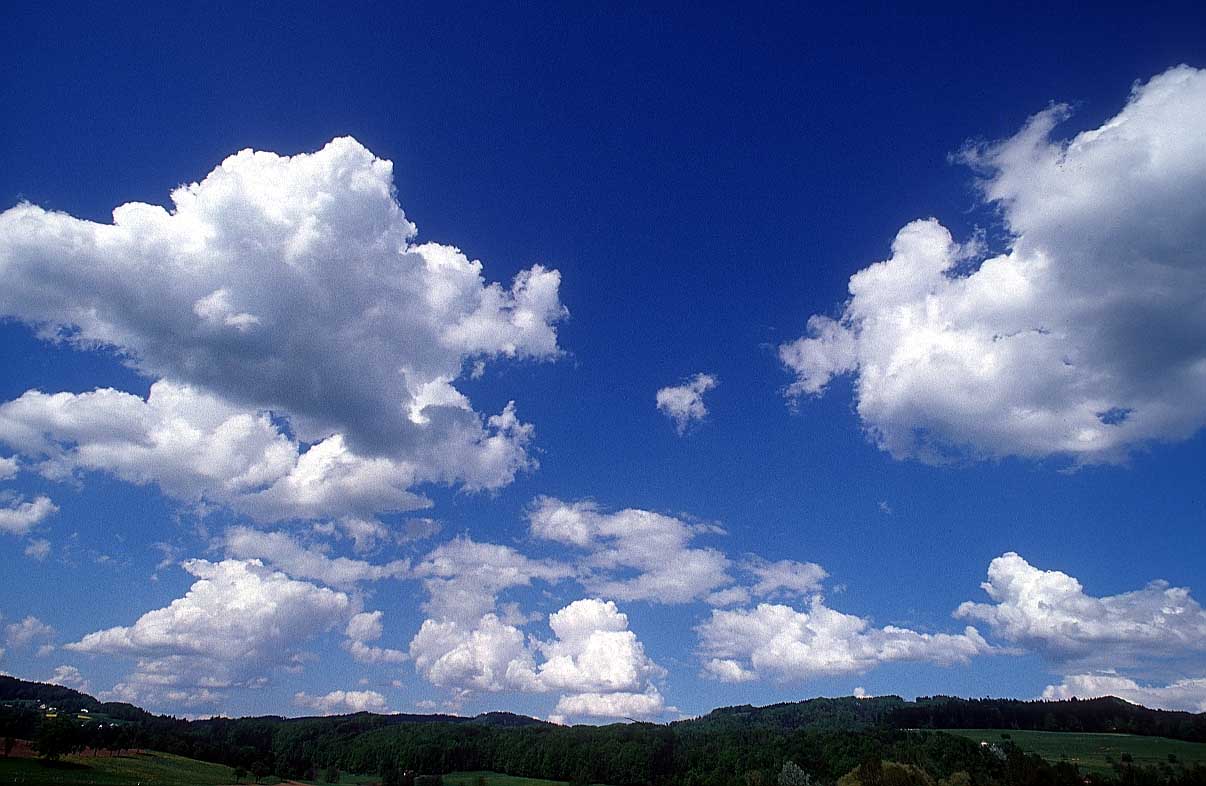 A host, of golden daffodils
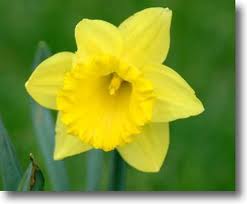 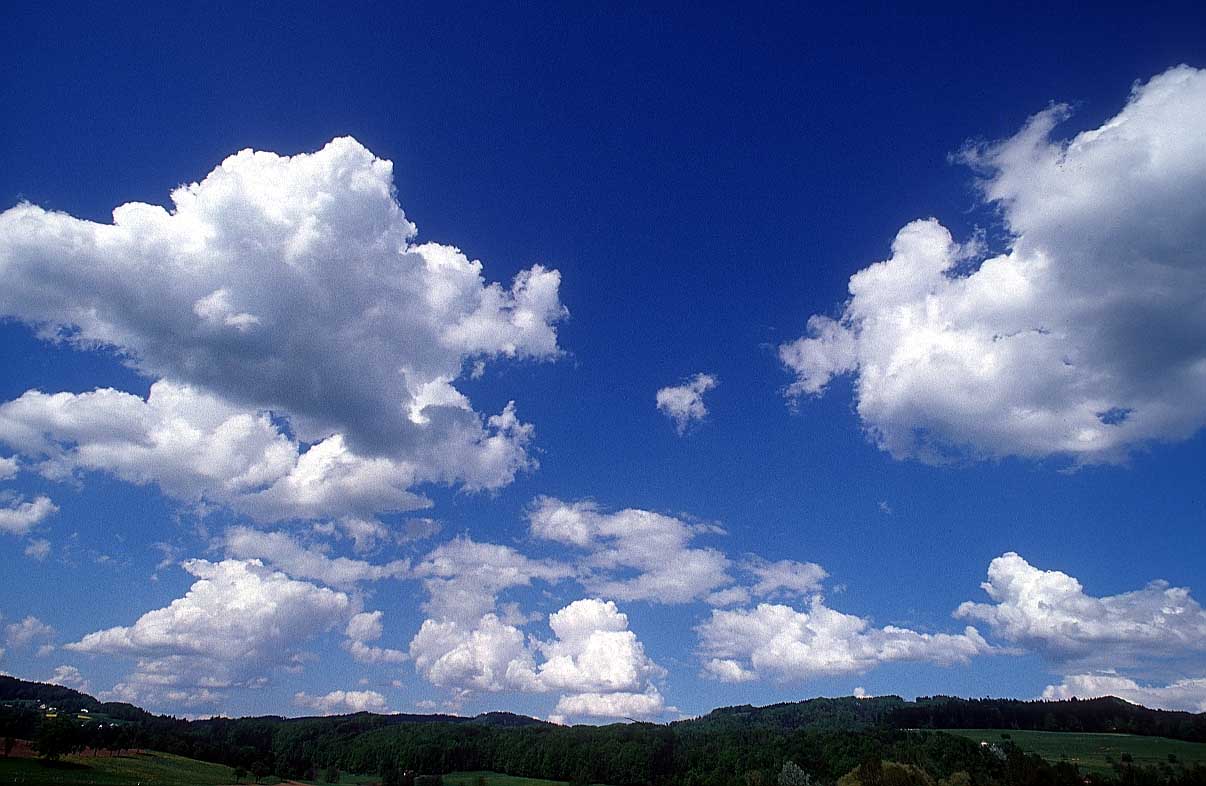 Beside the lake, beneath the trees,
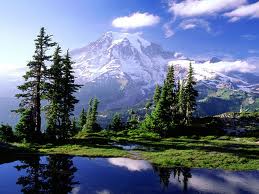 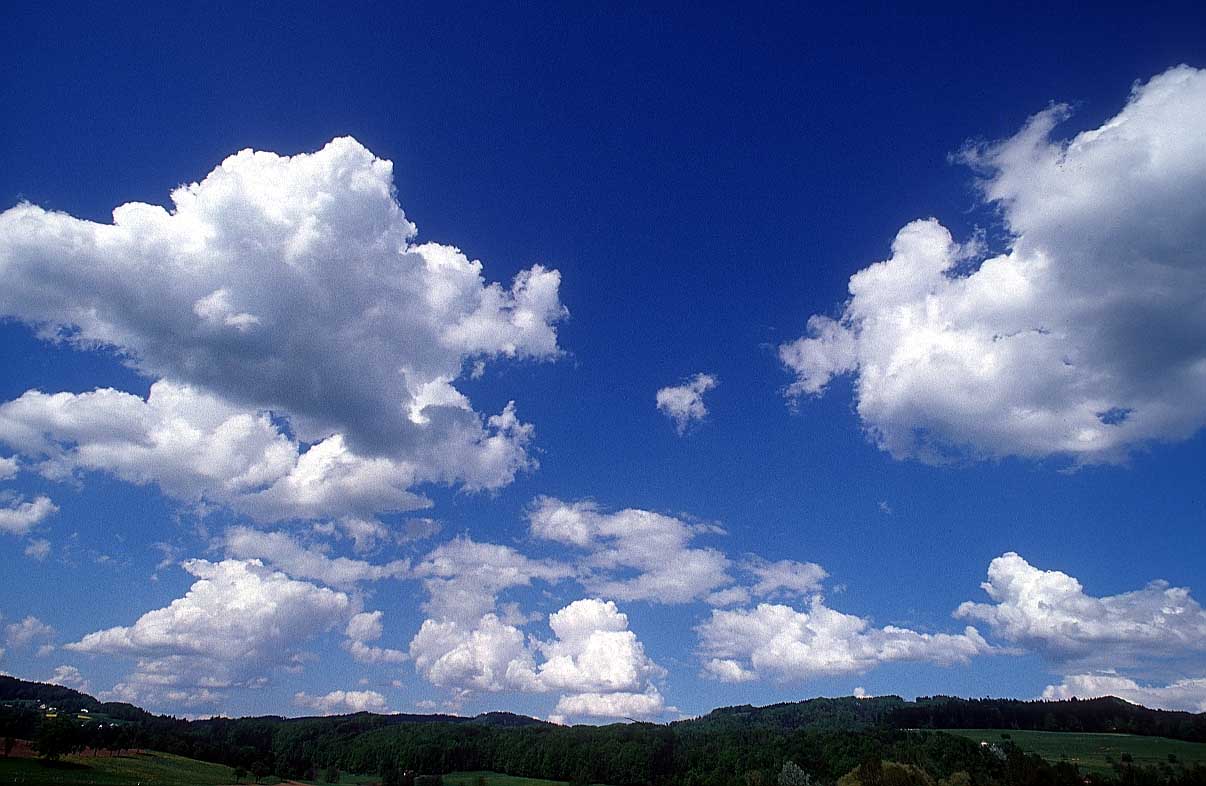 Fluttering and dancing in the breeze.
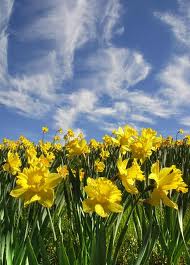 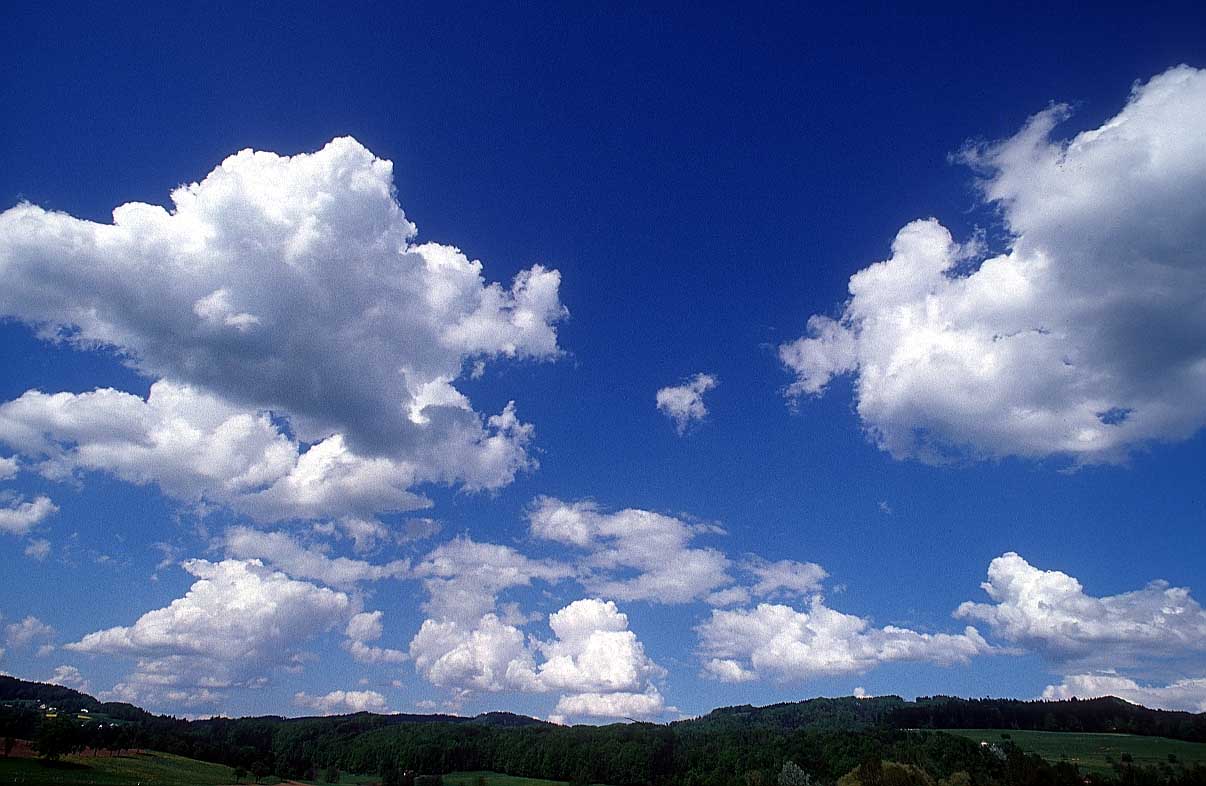 Continuous as the stars that shine
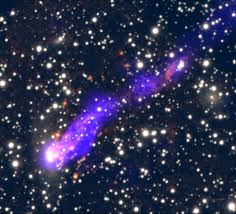 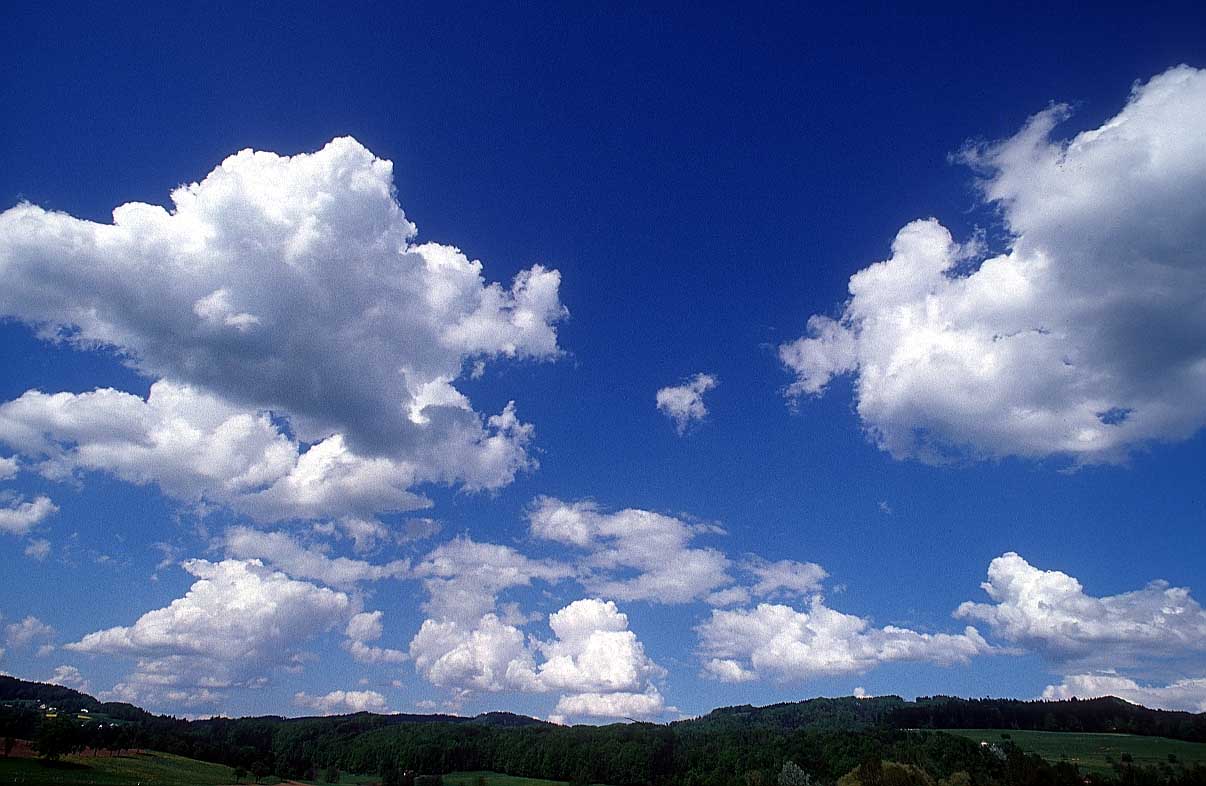 And twinkle on the milky way,
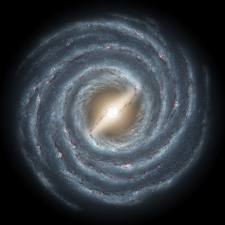 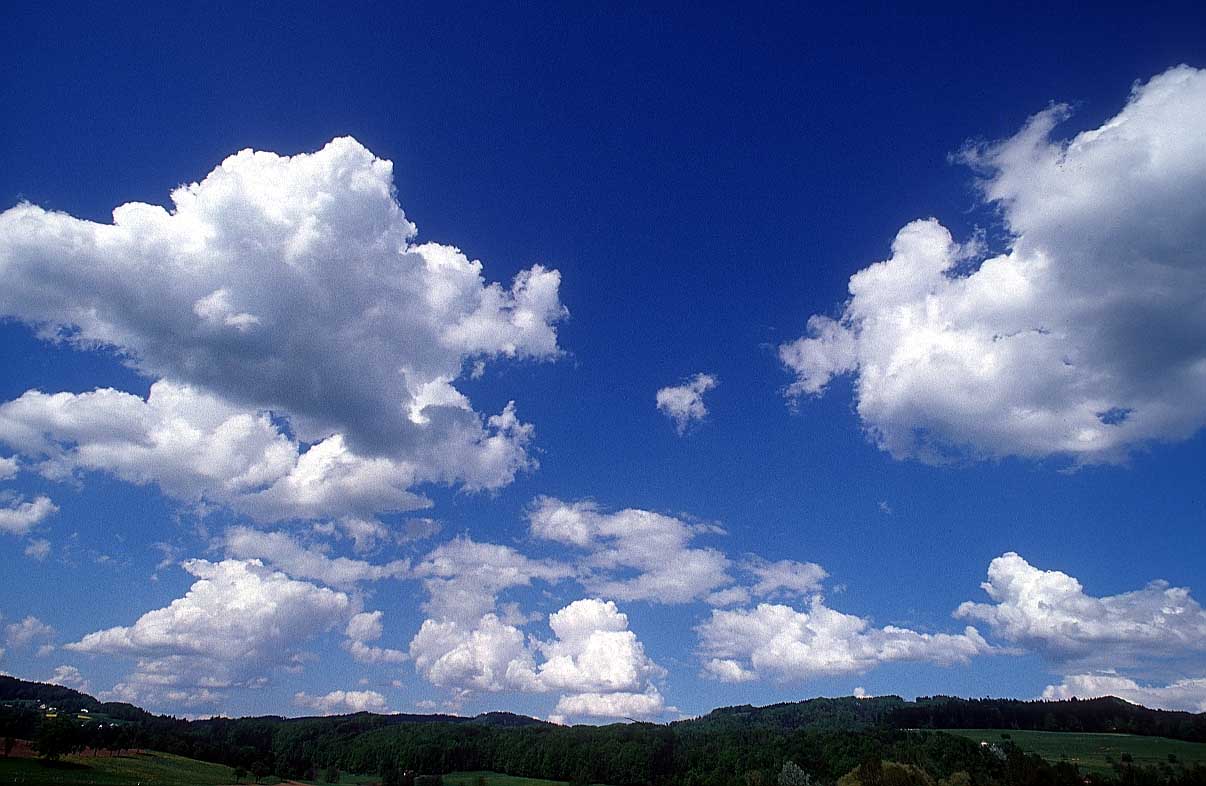 They stretched in never-ending line
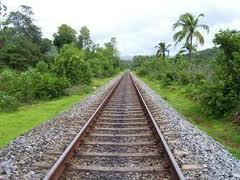 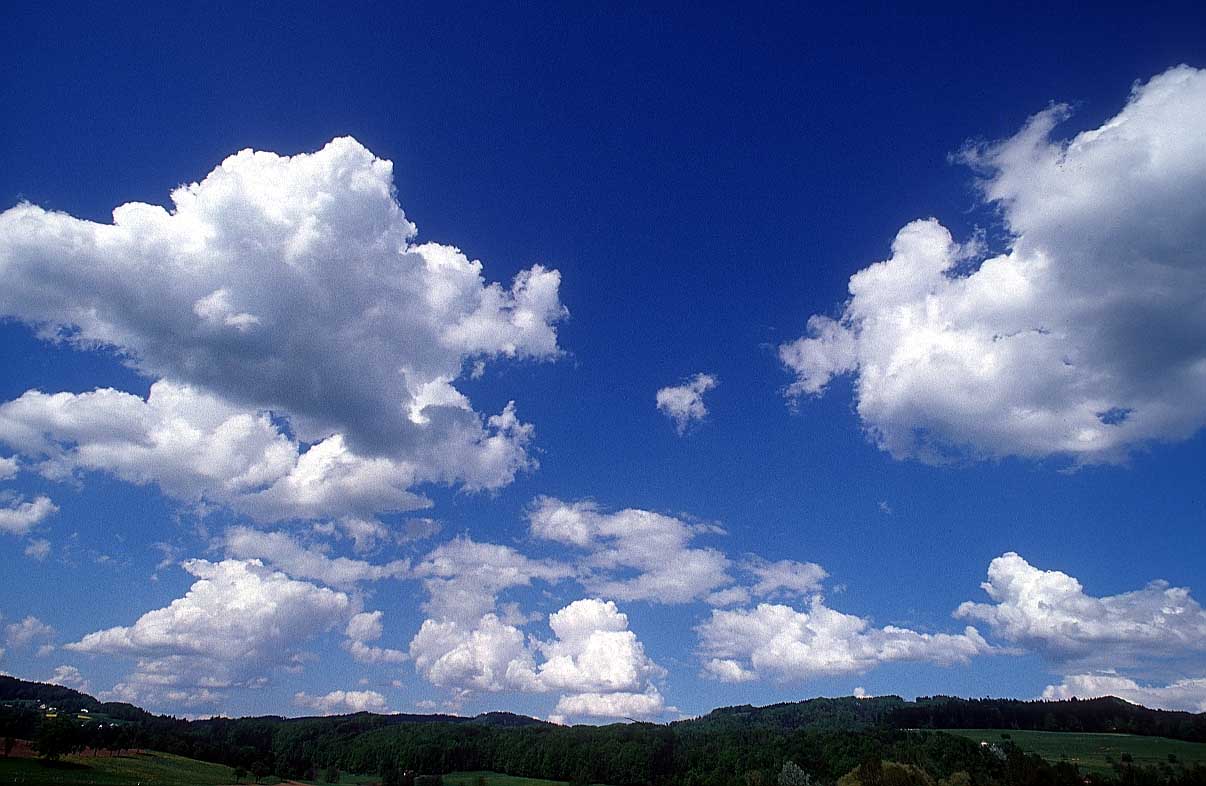 Along the margin of a bay:
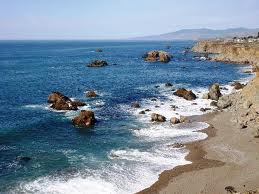 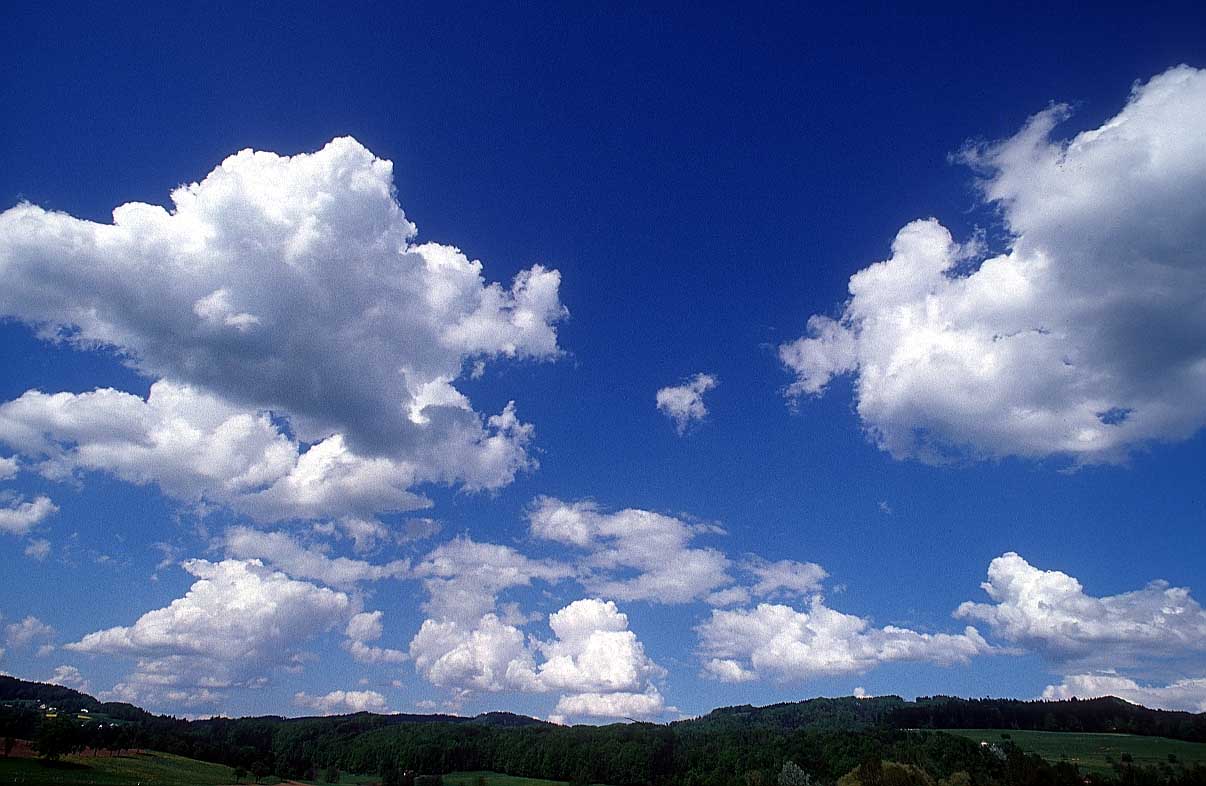 Ten thousand saw I at a glance,
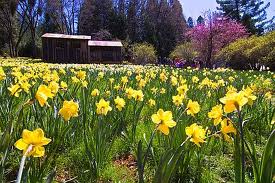 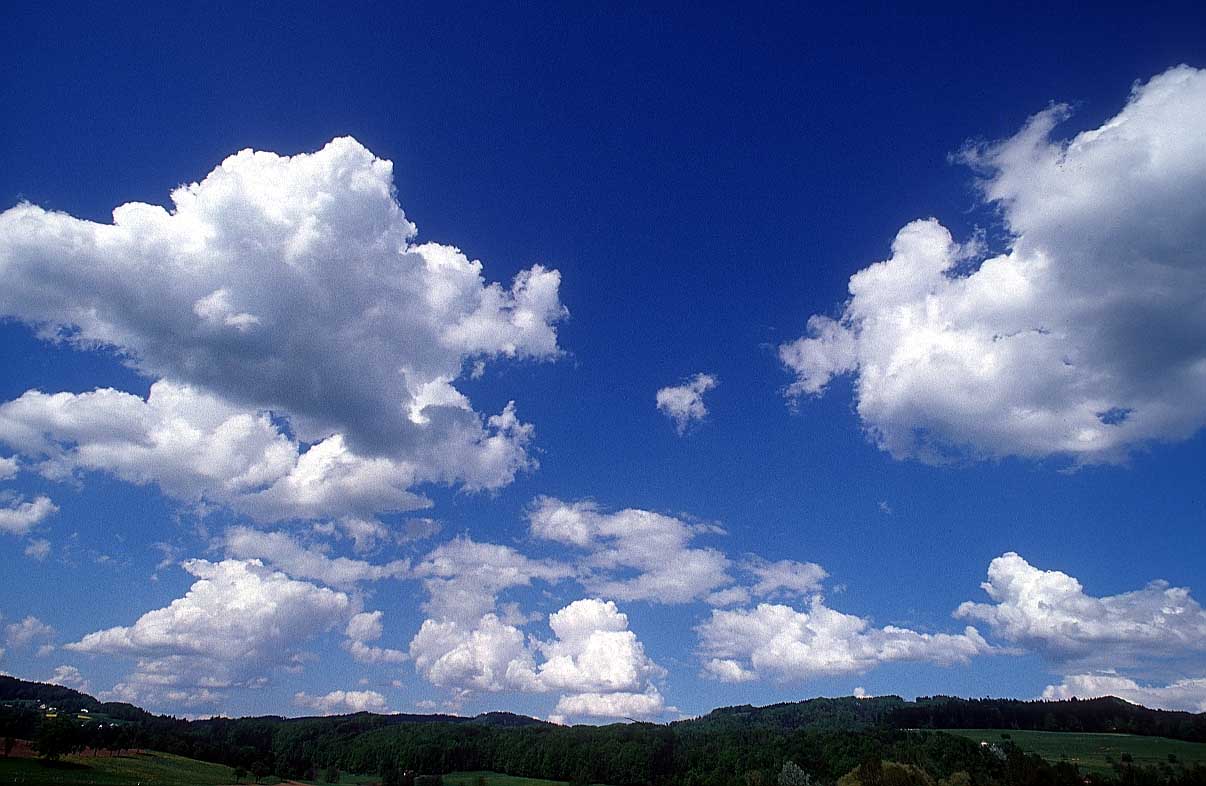 Tossing their heads in sprightly dance.
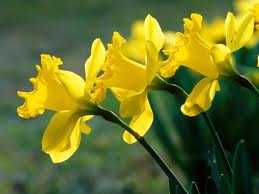 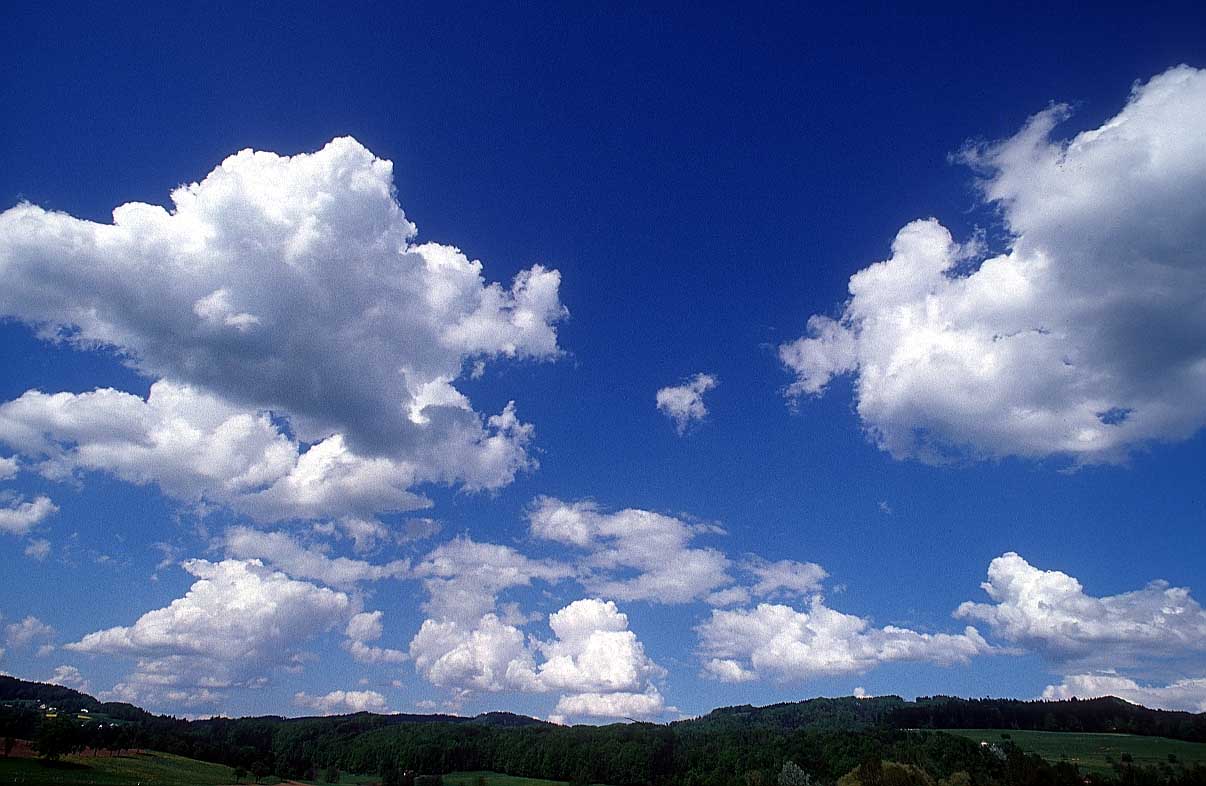 The waves beside them danced; but they
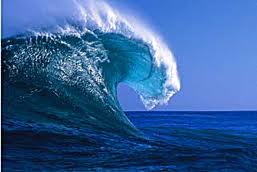 Out-did the sparkling waves in glee:
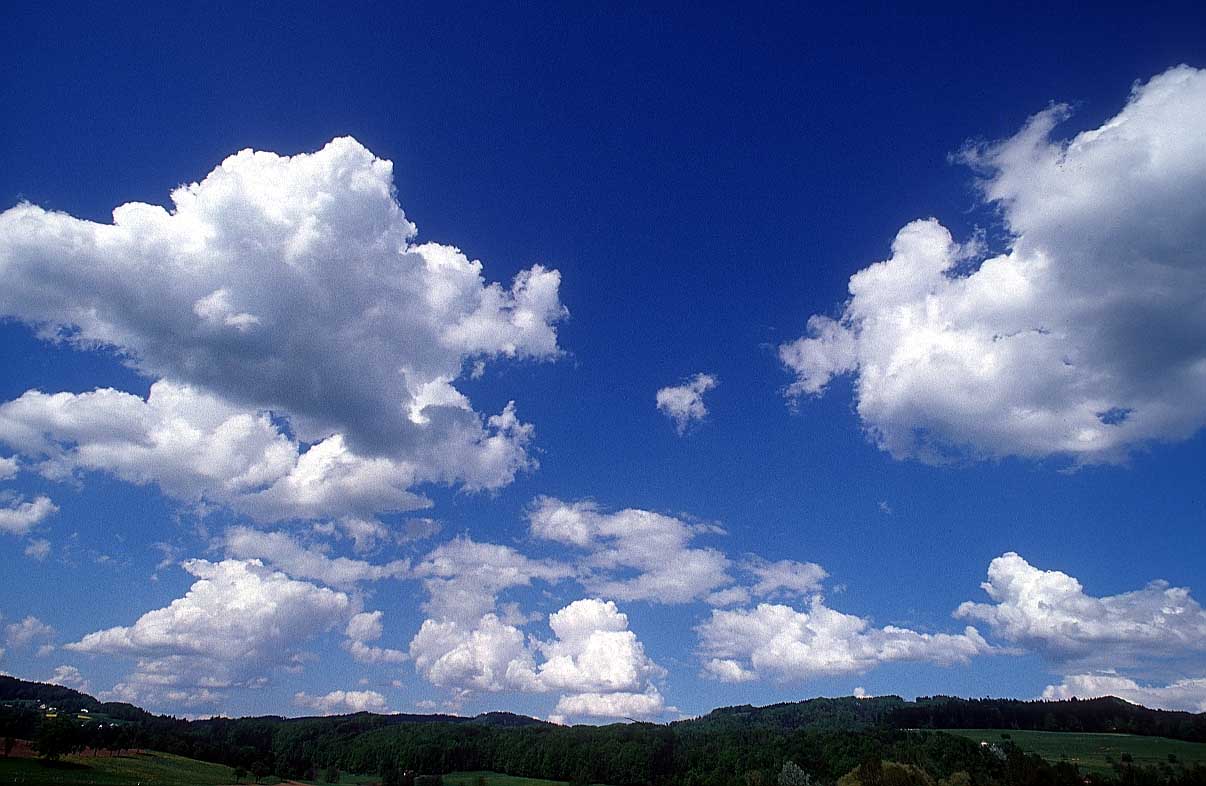 A poet could not but be gay,
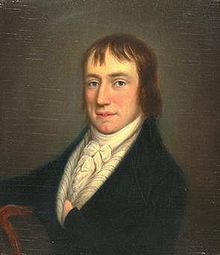 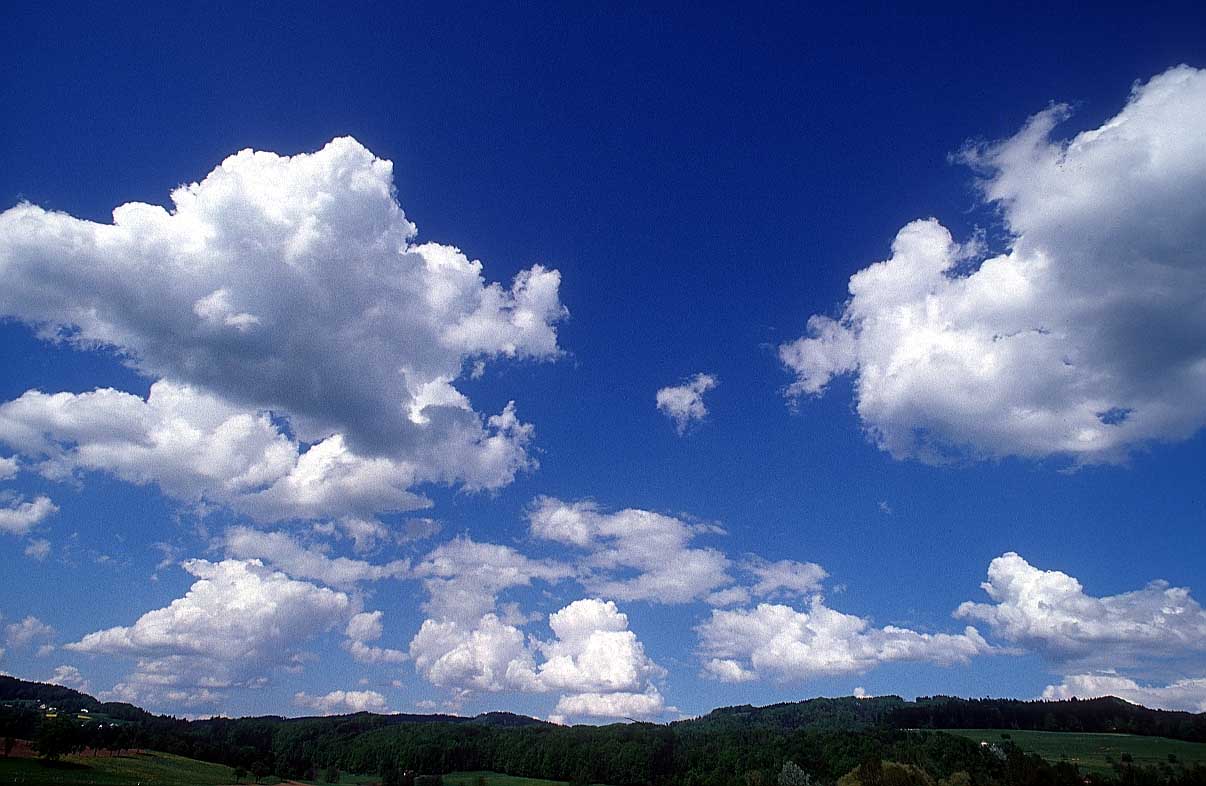 In such a jocund company:
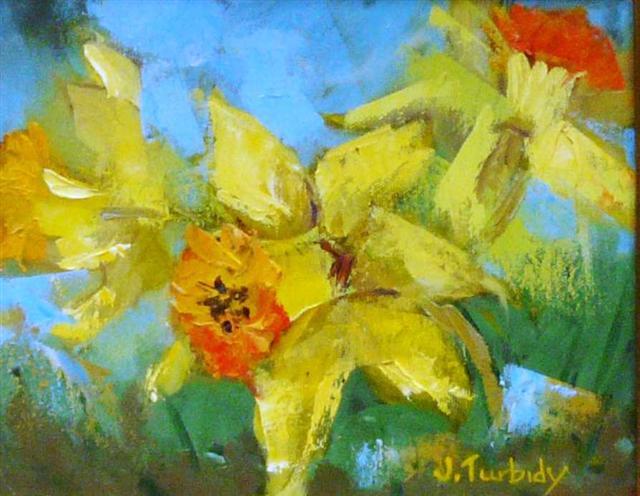 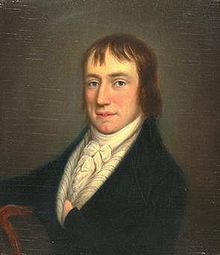 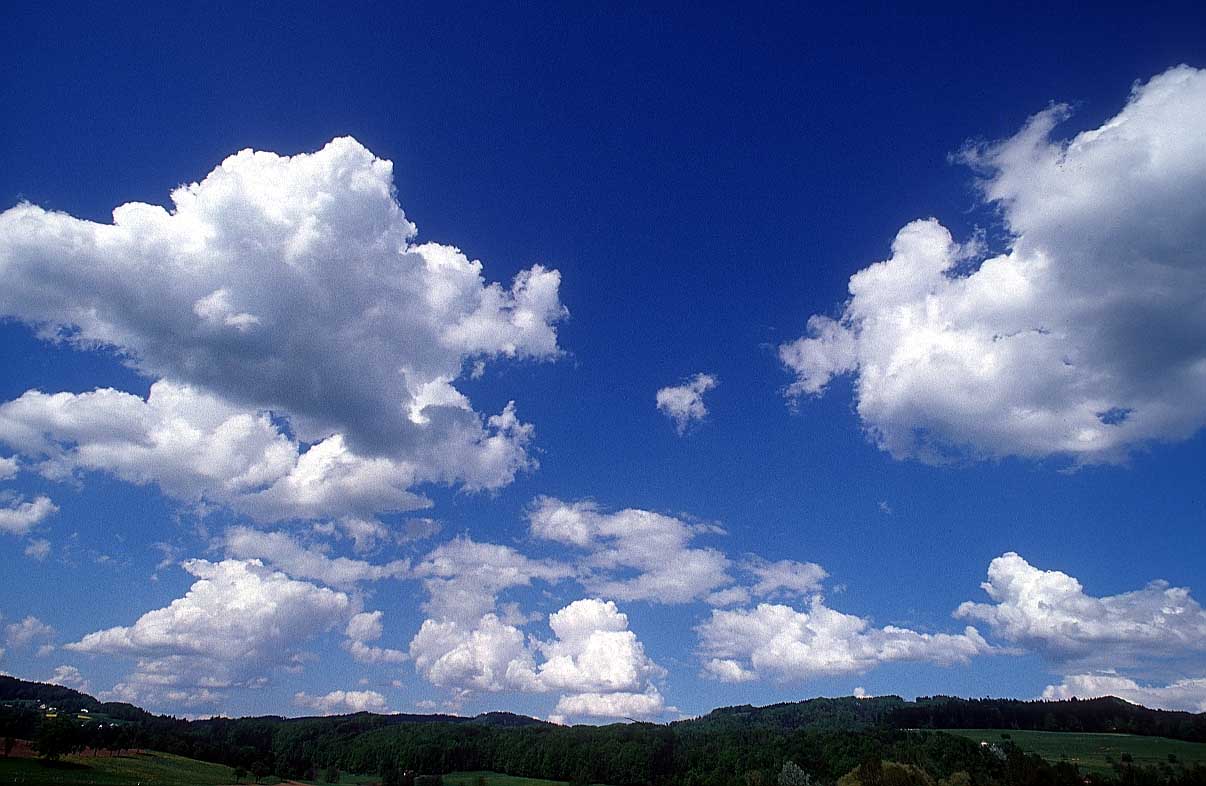 I gazed—and gazed—but little thought
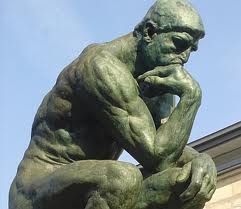 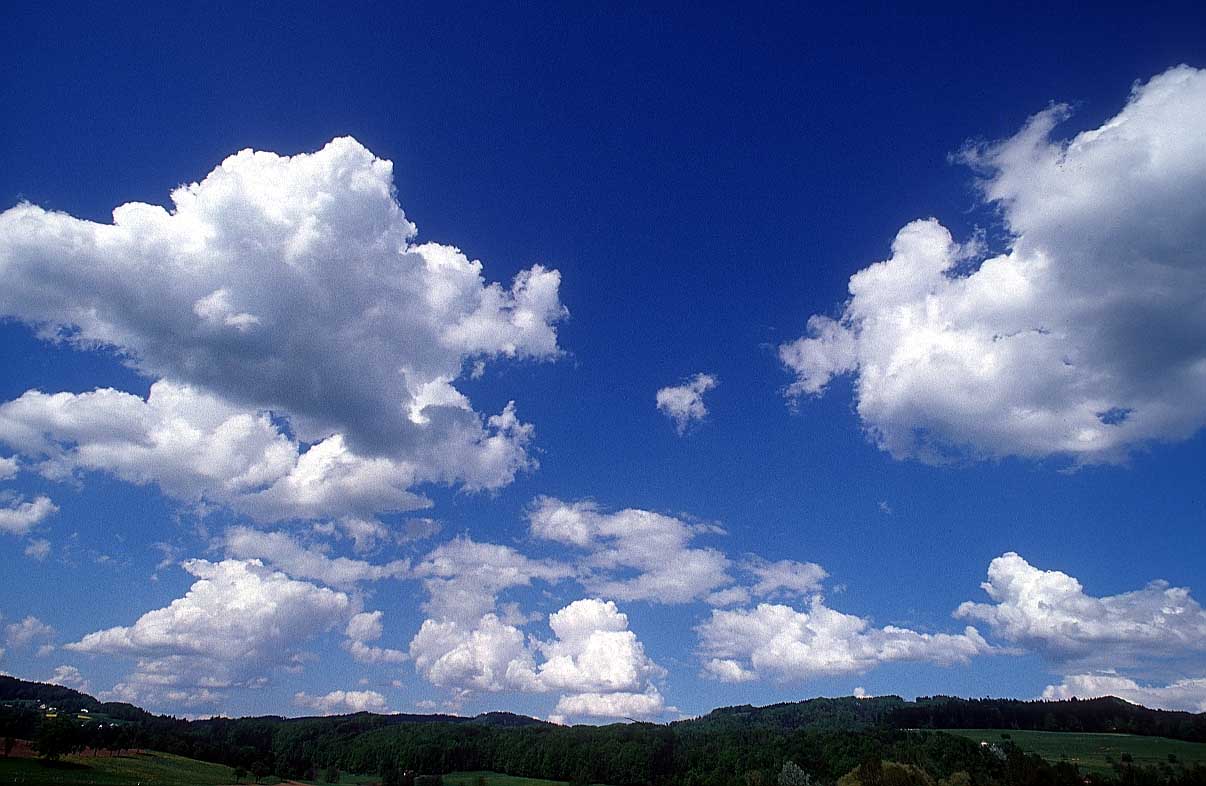 What wealth the show to me had brought:
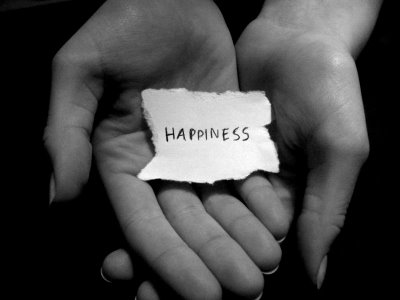 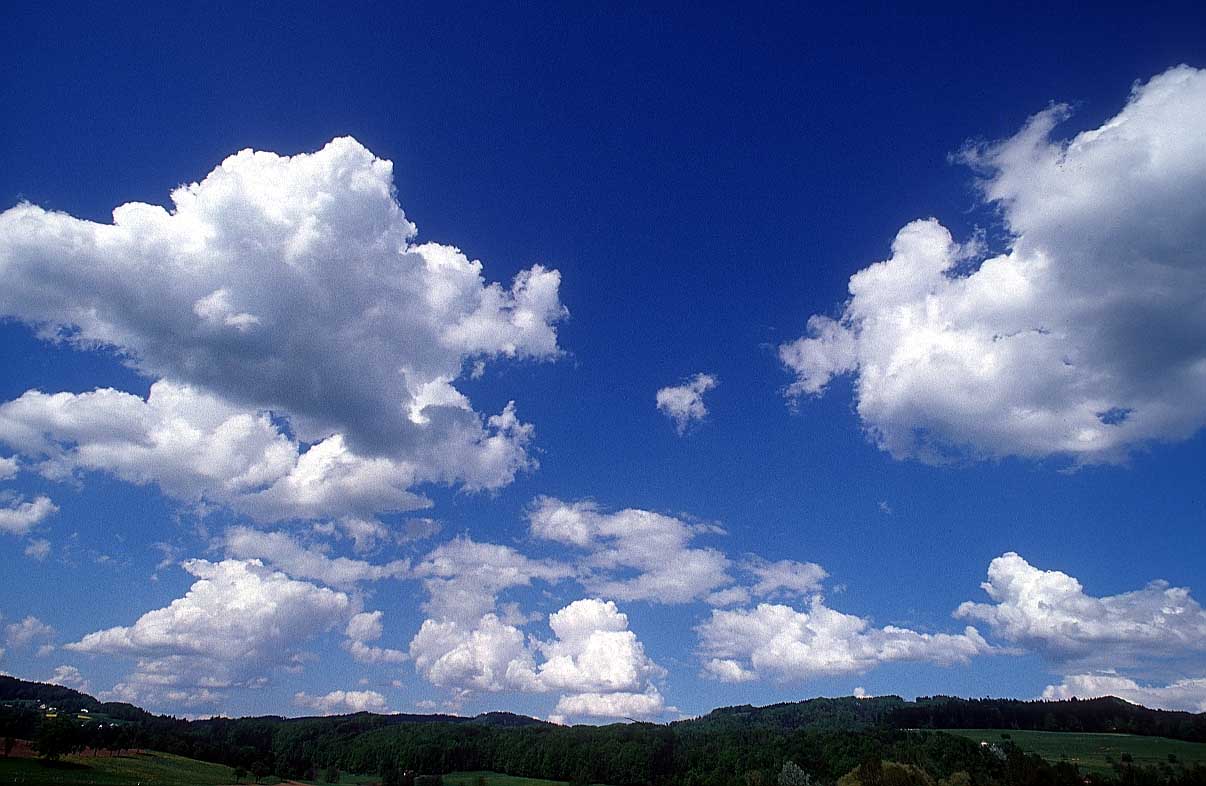 For oft, when on my couch I lieIn vacant or in pensive mood,
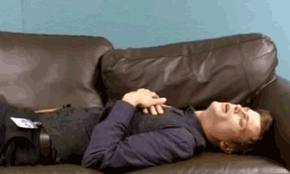 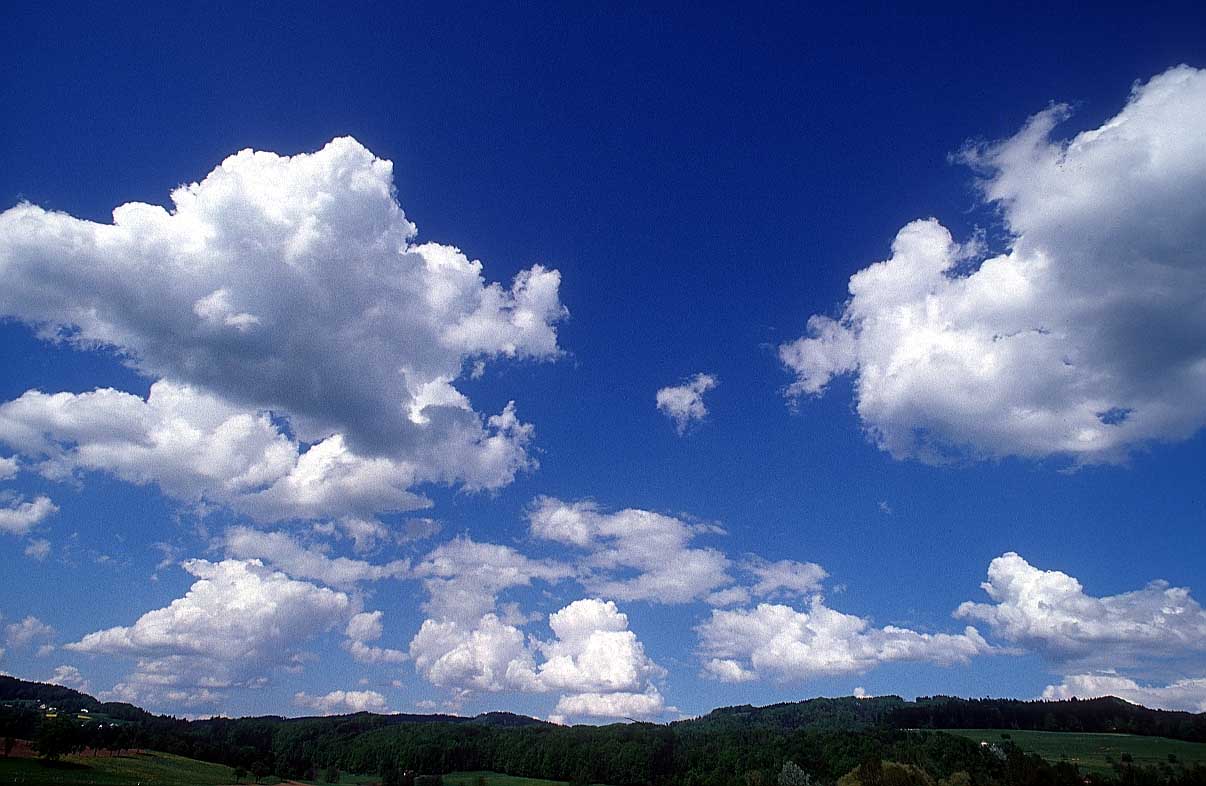 They flash upon that inward eye
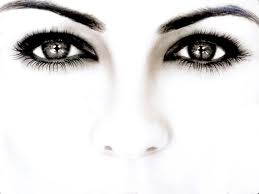 Which is the bliss of solitude;
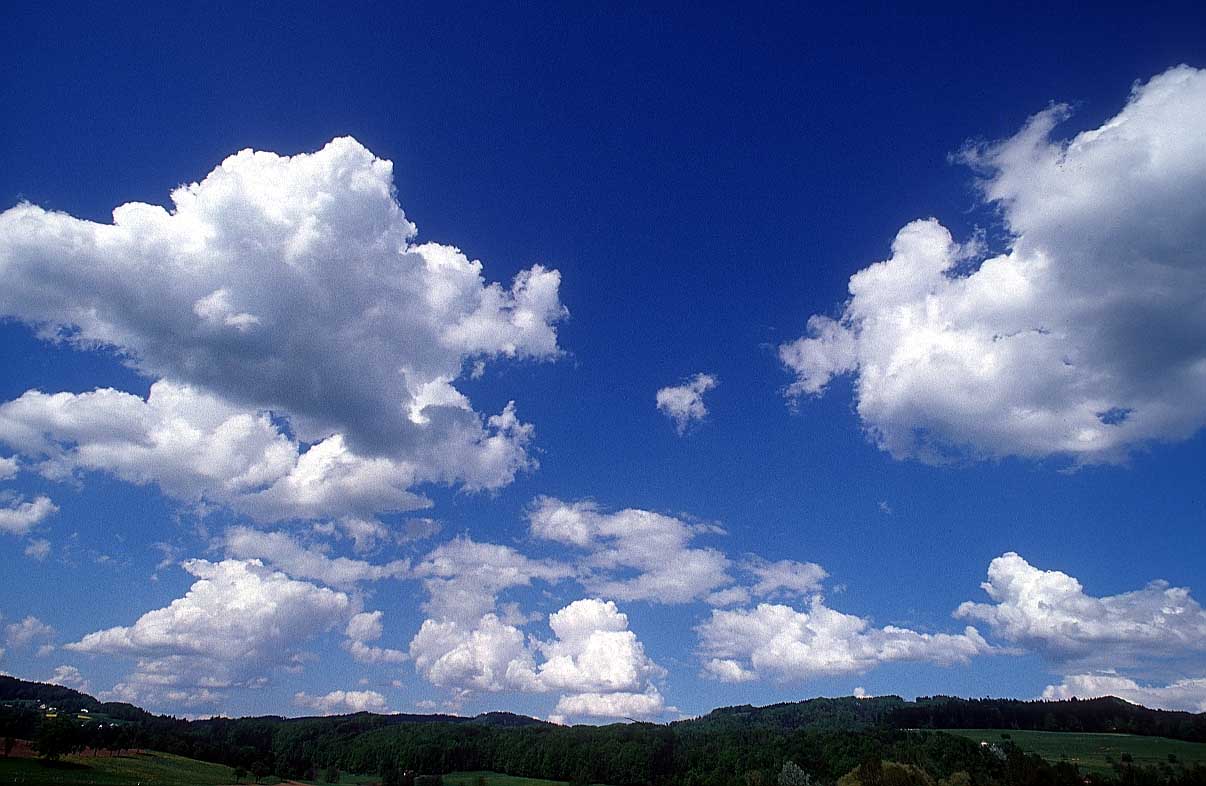 And then my heart with pleasure fills,
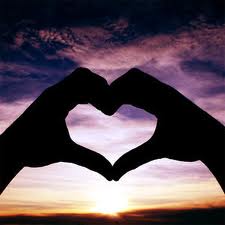 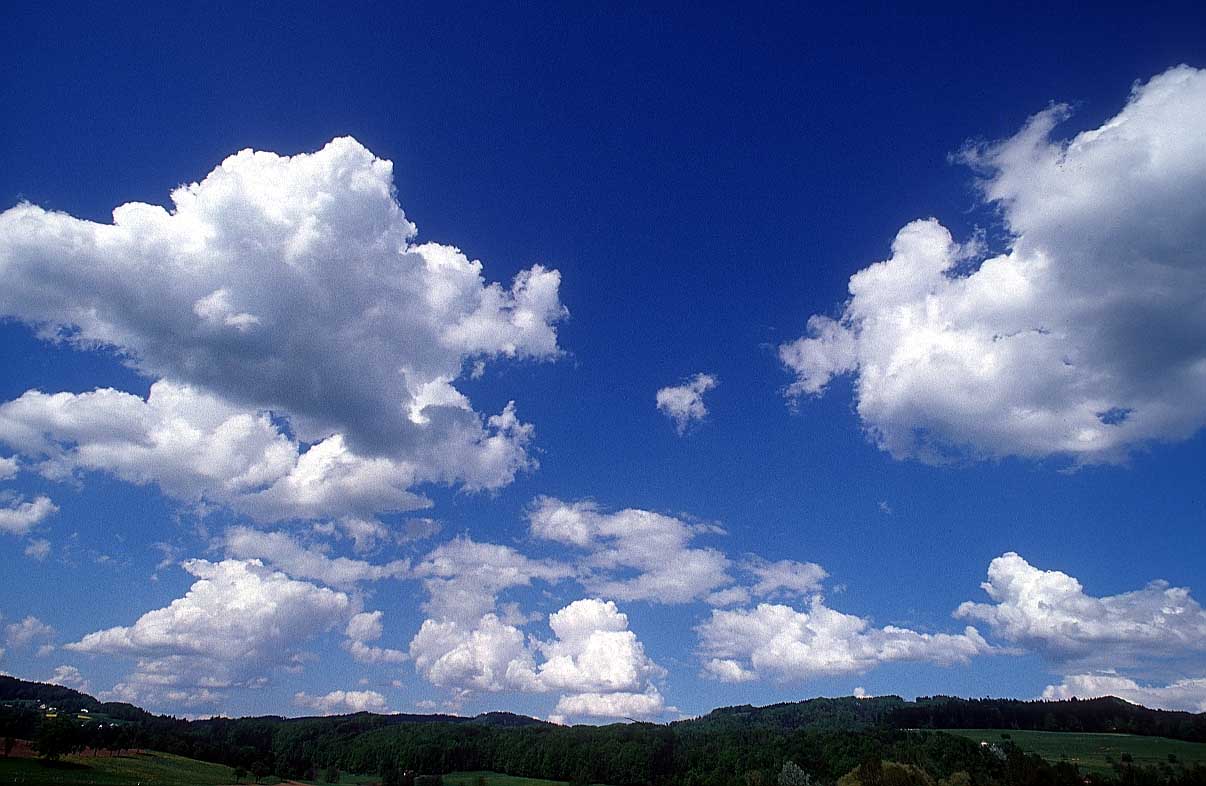 And dances with the daffodils.
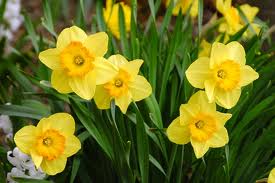 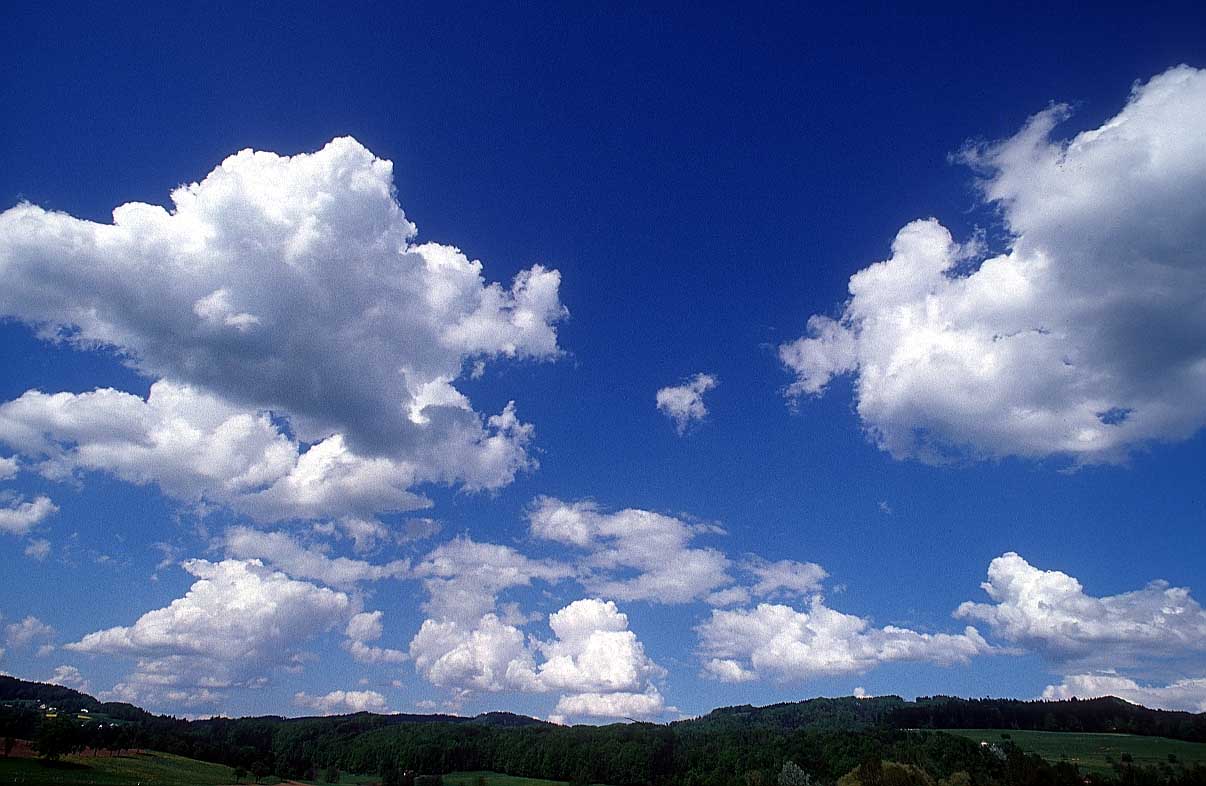 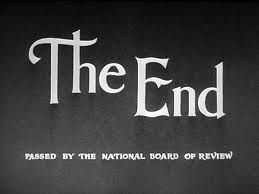